Vision for the collaboration between OUH and SDU
12/09/2023
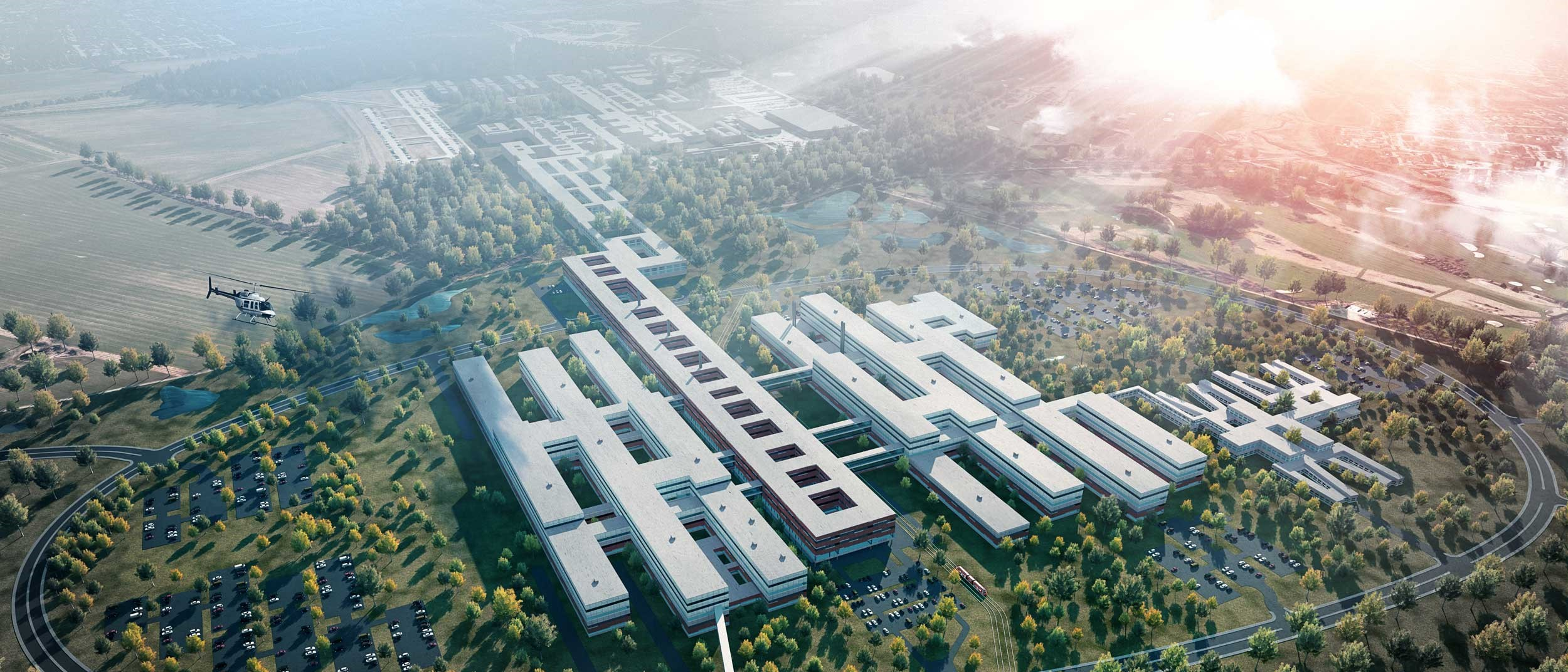 Health together
Background
Colocation of Odense University Hospital (OUH) and the University of Southern Denmark (SDU) at Campus Odense in the near future creates a unique foundation for strengthening interdisciplinary research, education and innovation in the healthcare sector. 
A strengthened and closer collaboration at all management levels and across OUH’s departments and all of SDU’s faculties provides the basis for novel research agendas and basic research, mission-driven research, and innovative solutions for the benefit of society, as well as a strong community focusing on education for the future.
The strategy expands on the joint strategy that the executive boards of OUH and SDU decided in 2019. Inspired by international experiences with co-location and collaboration across hospitals and universities, the strategy provides direction for initiatives that will strengthen collaboration and set the framework for realising benefits and synergies, but it is also expected that the initiatives and the specific collaborations in which they arise will be guided by the academic environments.
12/09/2023
2
Vision
Health is something we create together
Together, we want to improve the health of the population, health promotion and the overall development and innovation in the healthcare sector. The collaboration pivots on the health of the citizen and the patient. A solid collaboration on research, education, citizen involvement, health promotion and treatment of the highest quality is essential to ensure a balanced healthcare system and fortify the health of the population. We succeed in realising our visions by collaborating with community organisations and institutions.

Striving for societal impactResearch must set new agendas, be translated and applied and increase societal impact through strengthened research and education collaborations across all OUH’s areas and all SDU’s faculties. The ambition is to become one of the top academic environments in the world for mission-driven and translational research and training of the healthcare professionals of the future. The collaboration must also be a starting point for contributing to the political debate and increasing the visibility of research and education in the public debate.
We support transformation, innovation and growth
Societal impact is achieved through contributions to the implementation of research results, innovation, growth, professional breakthroughs and disruptive change as well as incremental change. The academic environments at SDU and OUH must mutually inspire each other and be strengthened in creating and translating knowledge across disciplines, just as they must contribute to increasing the speed of change in the healthcare sector. We collaborate in innovative partnerships with public organisations, other educational and knowledge institutions, private companies and in international partnerships.

We invest in talent and well-being
Societal impact and contributing to the transformation of healthcare requires talent and experimental ways of working that motivate employees and enable collaboration across professional environments with complementary skillsets. We focus on building and developing excellent academic, interdisciplinary environments that can spot, support and cultivate talented individuals. All of this with a focus on well-being, job satisfaction and attractive work environments.
12/09/2023
3
[Speaker Notes: Når der står behandling, så betegner det et bredt behandlingsbegreb, som det er specificeret i sundhedsloven: ”§ 5. Behandling omfatter efter denne lov undersøgelse, diagnosticering, sygdomsbehandling, fødselshjælp, genoptræning, sundhedsfaglig pleje samt forebyggelse og sundhedsfremme i forhold til den enkelte patient.”]
Background and premises
An underlying premise of the collaboration is that there must be high quality in everything we do at all levels of the organisations, and that tasks are approached with boldness, trust and respect in equal measure.
We create results through close collaboration across:
disciplines, sectors and organisations
basic and translational research
research and education
Together, we will pave the way for progress in the population’s health through high-quality treatment, research, innovation and education.
With a firm focus on the connections between innovative basic research and positive societal impact, we identify, test and implement the innovative solutions of the future.
We have the courage to break boundaries and know that through knowledge sharing, interdisciplinarity and talent, we can help shape a sustainable future.
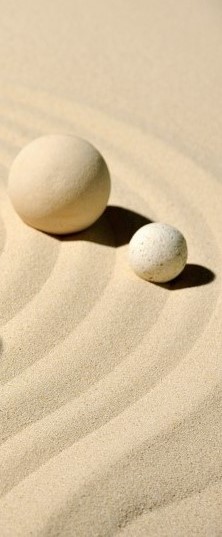 Strategic priorities
The following five priorities have been identified as key strategic development areas that are particularly important for realising the vision for the collaboration. The five priorities support the vision, provide direction and support the prioritisation of specific initiatives.

Priority1We embrace a commitment to society
Priority 2We attract talent and educate the healthcare professionals of the future
Priority 3We insist on radical innovation, translation and implementation
Priority 4We strengthen a shared culture of boldness, trust and respect
Priority 5We share a strong common infrastructure 
Each priority is briefly described along with a gross list of proposed initiatives which either expand on existing activities or launch new ones. In many cases, a specific initiative will support multiple strategic priorities, but for the sake of clarity, it is only categorised under one priority. The list of initiatives is not exhaustive, and the establishment of the initiatives will typically span a number of years to ensure sufficient managerial and organisational anchoring, resources, prioritisation of time and maturity of the individual initiative.
12/09/2023
5
Priority 1: We embrace a commitment to society
Initiatives

Branding and communication
It is necessary to tell the good stories that set the agenda the synergy of the OUH-SDU collaboration. A core narrative must be created as a starting point for strategic communication. A joint communication plan must be developed, and a joint website created.

Citizen Science 
Additional Citizen Science initiatives can be launched to reduce the distance and increase the interaction between citizens and researchers. In addition to the ability to collect large amounts of data in a short period of time, there may be benefits of a more qualitative nature. For example, involved citizens may become great ambassadors in terms of recruitment and reputation building, among other things.

MedTech innovation centre
Establishing a MedTech innovation centre where companies, knowledge institutions and other public organisations are invited to co-create and share our infrastructure with external actors. This creates both new research, education and innovation opportunities, but also the opportunity for revenue-generating activities by renting out vacant space to innovative companies.
OUH and SDU are important societal institutions and strive to take social and societal responsibility for society as a whole, both locally and nationally. We take a holistic view of societal development and citizens. We work in partnerships to benefit each other, harvest synergies and strengthen the conditions for taking responsibility for holistic accountability.We collaborate with other organisations and societal actors, and we are happy to make our capacity and knowledge available. We want to open the doors to collaboration with other societal actors, and we are expanding our co-operation on shared facilities, data resources and equipment.We reach out and help consolidate partnerships with knowledge, education and innovation institutions in the local area.
12/09/2023
6
Priority 2: We attract talent and educate the healthcare professionals of the future
Initiatives

Hackathons, awards, case competitions, thesis bazaars
More students across faculties should be inspired and/or invited to write a thesis in the healthcare field – with the possibility of joint OUH/SDU guidance. There should be calls for prize papers to increase thesis-writing activity across the board. In addition, students should be invited to hackathons and other innovation events on a regular basis.

New education palette
In continuation of the government’s education reform proposal, we must be proactive and exploit the situation in the form of a further and continuing education strategy that is significantly different from today. Training for the future needs of the healthcare sector must be broad across disciplines. 
New opportunities for ongoing and targeted further and continuing education of healthcare professionals in close collaboration with employers must be explored.

Talent scouting
Expand the collaboration to identify and support talented budding researchers across all SDU’s faculties and OUH’s departments.
SDU and OUH are major educational institutions, and together we must educate, develop and qualify employees for the healthcare system of the future and for the healthcare sector in general.

We train well-qualified employees outside of the healthcare professional fields to ensure they have strong understanding of health and domain knowledge of healthcare operations.
We train healthcare professionals with strong generalist and specialised skills. 

We have a shared ambition to expand educational collaboration across all faculty disciplines – especially aimed at educating and training future talent for the healthcare sector.
12/09/2023
7
Priority 3: We insist on radical innovation, translation and implementation
Initiatives

Expand DIAS 
To support a common scientific infrastructure, DIAS can be expanded to include more talents at OUH, e.g. in the form of recruitment and knowledge-sharing events.

Elite research/flagship centres
Opportunities for new elite research or flagship centres are established on an ongoing basis each year. By spreading and sustaining the efforts of the Danish Translational Hub, collective application retreats and joint applications across all disciplines are supported. 

Part-time/dual employment
Closer collaboration and the physical connection between OUH and SDU provide better opportunities for job sharing and dual appointments – not just for health science groups, but across many other disciplines. The best way to transfer knowledge is through people. To support this, a common framework for shared/dual appointments must be established for all faculties at SDU and OUH.
The healthcare sector is facing major challenges, and it is therefore crucial in the OUH/SDU collaboration that we help strengthen the healthcare system’s ability to absorb and translate knowledge as well as implement concrete changes.We insist on supporting the testing of radical innovation and novel initiatives that strengthen the future of healthcare services and pave new paths in healthcare. We will therefore both strengthen collaboration on mission-driven and translational research and contribute with radical solutions with a view to strengthening the health of the population in the future.
12/09/2023
8
Priority 4: We strengthen a shared culture of boldness, trust and respect
Initiatives

Meeting structures
A meeting structure will be established for joint meetings, including department meetings, management meetings and head of department meetings that allow for exchanging knowledge between colleagues at OUH and SDU with a view to building and maintaining relationships. 
We will trial meetings with themed workshops or bazaars that support idea development and relationship building.

Scouting corps
We will set up a scouting corps to spot communities of interest and interdisciplinary collaborations. The scouting corps seeks to support contact and relationship building. 

Joint induction and onboarding programme
A joint induction programme for part-time employees can be organised that gathers all relevant information, regardless of whether the main employment is at OUH or SDU. The aim is for new (select) employee groups to experience being part of a unified whole from the start.
Collaboration provides a foundation for bringing together employees from different disciplines at many organisational levels and creating a cross-disciplinary outlook.We strive to create a shared culture of collaboration, respecting each other’s complementary specialisms and interests. Good cross-disciplinary collaboration requires good knowledge across domains, organisations, disciplines and professional lingo.
We want a transparent and clear governance structure at all organisational levels to strengthen common forums, meeting places and collaboration interfaces. It must be clear who takes responsibility for the joint forums and meetings.
12/09/2023
9
Priority 5: We share a strong common infrastructure
Initiatives

Fundraising
Based on the everyday research life at OUH and SDU, the opportunities in the funding landscape must be utilised, and it must be both possible and attractive to apply for funding to strengthen research quality and improve career opportunities for the individual researcher. The established collaborations around OPEN, RIO and other administrative support infrastructures are maintained and expanded in line with the expansion of collaborations.

Research infrastructure and facilities
Establish a firm governance structure for facilities, research infrastructure and their use, which lowers transaction costs for access, increases utilisation rates and strengthens the ability to make joint new investments.
We expand and share facilities and infrastructure that support collaboration, disruption, testing and support the implementation of solutions. The expansion of existing shared infrastructure will increase and streamline collaboration and increase the utilisation rate of facilities and supporting functions. We expand existing structures and research facilities such as OPEN, RIO, DIAS, the Linking Zone, the joint animal facility and the Biomedical Laboratory.We are working on building a joint organisational capability to secure additional external funding, and we are establishing a joint communication effort with branding and synergy stories.
12/09/2023
10
Next steps
Priorities 1–3 support the vision by providing a clear direction, while priorities 4–5 are aimed at strengthening the internal capability to collaborate and support the first three benchmarks.
There is a need for strategic prioritisation of initiatives in terms of timing, resources and managerial and organisational anchoring. An action plan is decided upon in early 2024 for initiatives for 2024–2025. 
An executive committee consisting of the Rector of SDU, the CEO of OUH and the chiefs of staff will decide on the final action plan.
A permanent task force consisting of two deans from SDU and two directors from OUH supports the ongoing implementation of the action plan together with a joint secretariat. 
Task forces with employees from OUH and SDU are set up in selected focus areas.